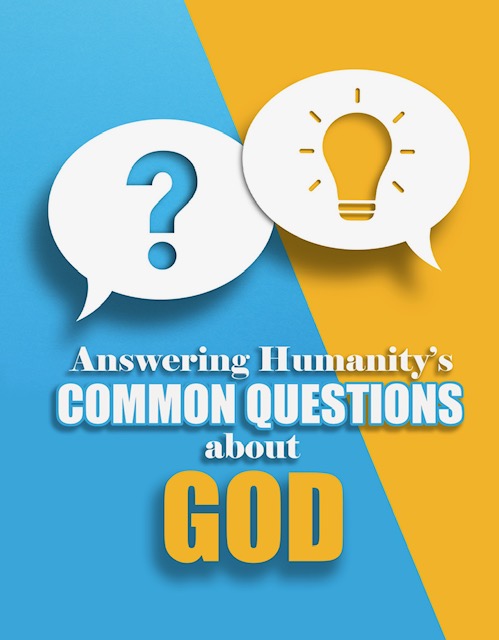 SESSION ONE
THE RELATIONSHIP
WELCOME
GO TO THE WEBSITE:

www.answeringcommonquestions.com

ON YOUR PHONE

CREATE A QUICK LINK TO YOUR 
PHONE HOME SCREEN
IF POSSIBLE

the following slides show what you will see….
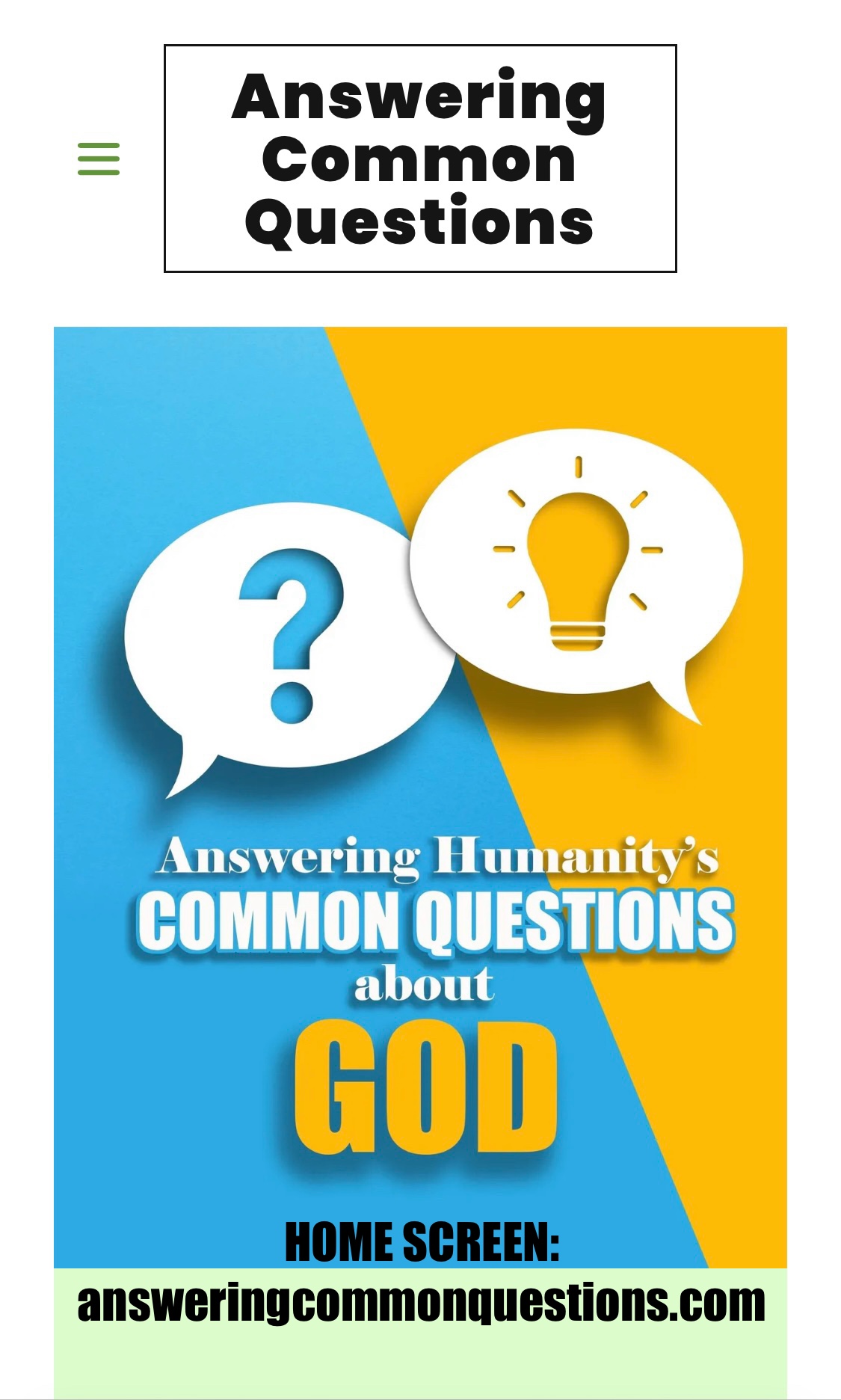 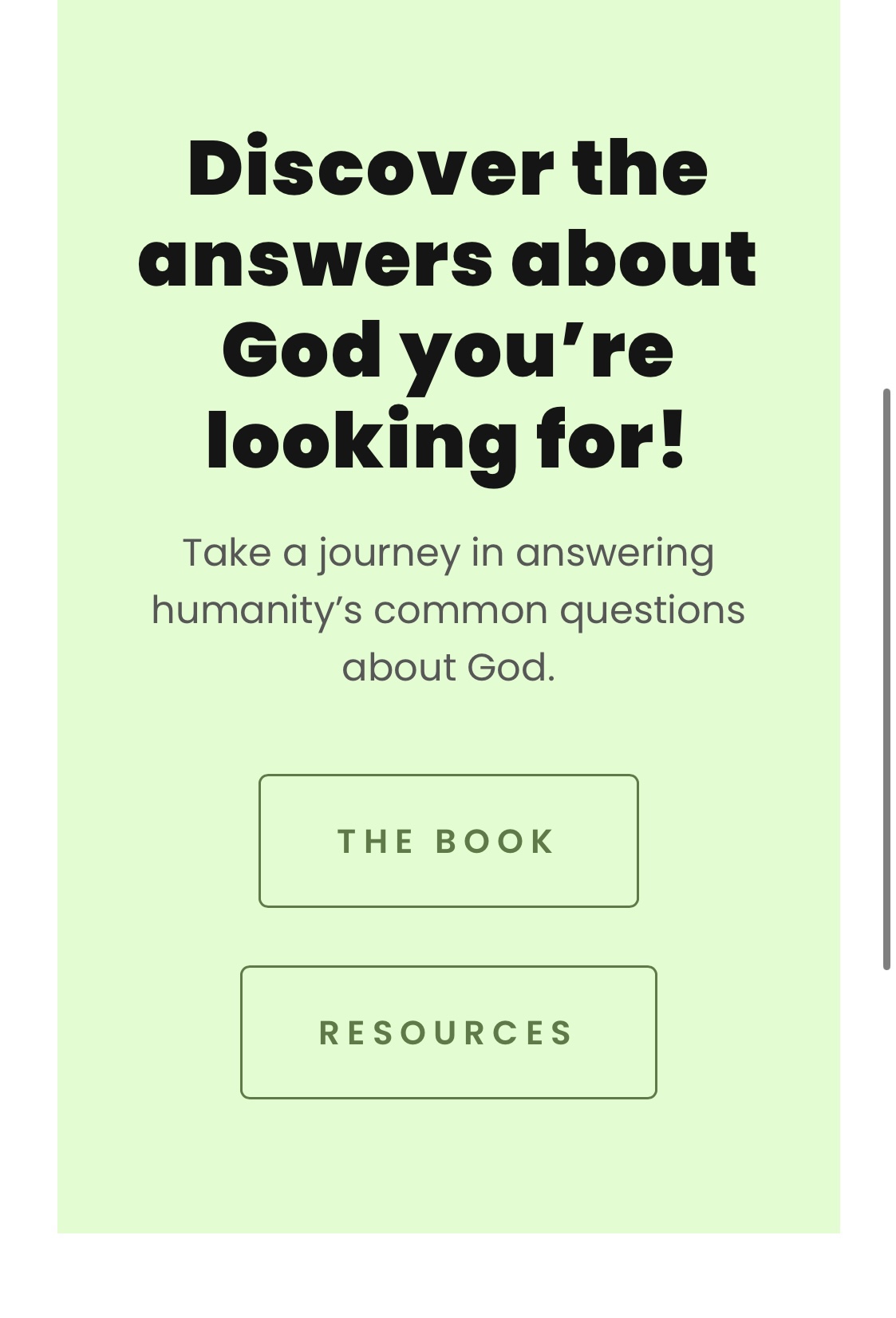 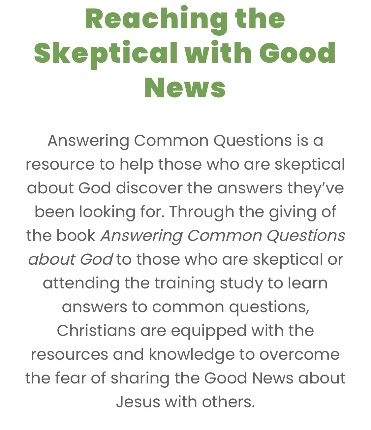 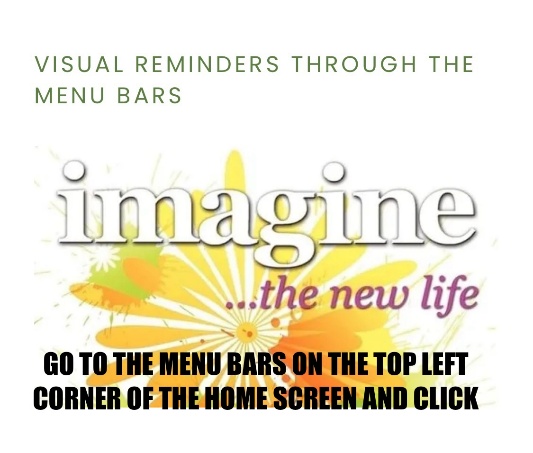 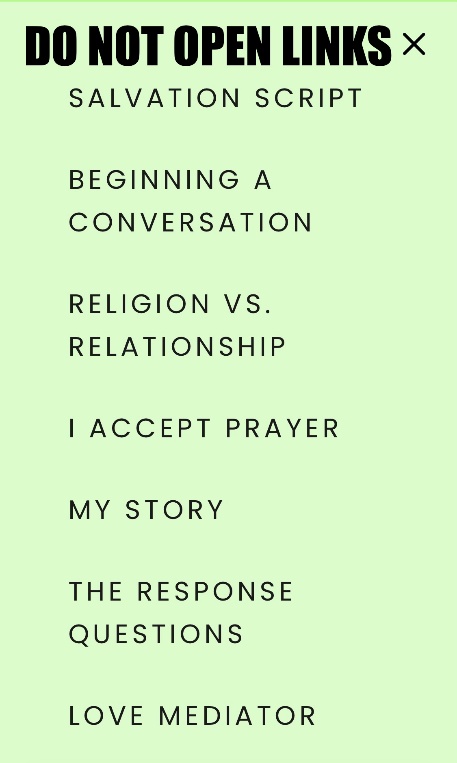 DO NOT OPEN LINKS UNTIL INSTRUCTED TO DO SO BY YOUR LEADER
SESSION ONE
The Relationship
THEME VERSE FOR THE STUDY
 
But in your hearts revere Christ as Lord. Always be prepared to give an answer to everyone who asks you to give the reason for the hope that you have. But do this with gentleness and respect…
1 Peter 3:15
THE RESONS FOR THIS STUDY
THE RESONS FOR THIS STUDY
 
To provide help for those who don’t believe in Jesus to understand why those who do believe in Jesus can do so with confidence.
THE RESONS FOR THIS STUDY
 
To provide help for those who don’t believe in Jesus to understand why those who do believe in Jesus can do so with confidence. 
 
To help those who are considering placing their faith in Jesus as the way to have a relationship with God to overcome the doubts that they are having that are keeping them from making that decision.
THE RESONS FOR THIS STUDY
 
To provide help for those who don’t believe in Jesus to understand why those who do believe in Jesus can do so with confidence. 
 
To help those who are considering placing their faith in Jesus as the way to have a relationship with God to overcome the doubts that they are having that are keeping them from making that decision. 
 
To help those who believe in Jesus to grow in their confidence in sharing why they believe in him with others.
INTRODUCTION
 
You may never need some of the information that is in this training. There are those who will give their lives to Christ after sharing a simple salvation presentation. We will be learning a presentation that we can share with others to help them understand how they can become a Christian.  

There are others who may not receive Christ after a simple presentation. In fact, you may not be able to give the presentation because of their skepticism about God.
INTRODUCTION
 
You may never need some of the information that is in this training. There are those who will give their lives to Christ after sharing a simple salvation presentation. We will be learning a presentation that we can share with others to help them understand how they can become a Christian.  

There are others who may not receive Christ after a simple presentation. In fact, you may not be able to give the presentation because of their skepticism about God.
BEGINNING A CONVERSATION
F.I.R.E.
BEGINNING A CONVERSATION
F.I.R.E.
Family: Tell me about your family.
BEGINNING A CONVERSATION
F.I.R.E.
Family: Tell me about your family.
Interests: Do you have any special hobbies?
BEGINNING A CONVERSATION
F.I.R.E.
Family: Tell me about your family.
Interests: Do you have any special hobbies? 
Religious Background: When you attend church, where do you attend?
BEGINNING A CONVERSATION
F.I.R.E.
Family: Tell me about your family.
Interests: Do you have any special hobbies? 
Religious Background: When you attend church, where do you attend?
Exploratory Questions:
BEGINNING A CONVERSATION
F.I.R.E.
Family: Tell me about your family.
Interests: Do you have any special hobbies? 
Religious Background: When you attend church, where do you attend?
Exploratory Questions:
Have you come to the place in your life where you know for certain that you have a relationship with God and that you will go to Heaven when you die?
Often, this question will open the door for you to share the Good News about Jesus. If they say  they are not certain, we can say – “Do you mind if I take 3 or 4 minutes to share with you how you can know for certain?” You will then share the salvation presentation that you will learn. If they seem skeptical about what you have asked, you can move on to the following two exploratory questions….
BEGINNING A CONVERSATION
F.I.R.E.
Family: Tell me about your family.
Interests: Do you have any special hobbies? 
Religious Background: When you attend church, where do you attend?
Exploratory Questions:
Have you come to the place in your life where you know for certain that you have a relationship with God and that you will go to Heaven when you die?
What do you believe we have to do to have a relationship with God?
BEGINNING A CONVERSATION
F.I.R.E.
Family: Tell me about your family.
Interests: Do you have any special hobbies? 
Religious Background: When you attend church, where do you attend?
Exploratory Questions:
Have you come to the place in your life where you know for certain that you have a relationship with God and that you will go to Heaven when you die?
What do you believe we have to do to have a relationship with God?
Have you done what you believe is necessary to have a relationship with God?
REMINDER GRAPHIC ON WEBSITE:
BEGINNING A CONVERSATION
RELIGION vs. RELATIONSHIP 
PRESENTATION
Remember, we have asked the first exploratory question or possibly all exploratory questions. For example, we have asked – “Have you come to the place in your life where you know for certain that you have a relationship with God and that you will go to Heaven when you die?” We will begin by talking about religion….
CLOSE YOUR STUDY GUIDE AND LISTEN 
TO THE PRESENTATION
GOD
Religion
GOD
Law
Religion
GOD
sin
Law
Religion
GOD
sin
Law
Love
Religion
GOD
sin
Law(punishment)
Love
Religion
GOD
sin
Law(punishment)(death)
Love
Religion
GOD
sin
Law(punishment)(death)
Love(Savior)
Religion
GOD
sin
Law(punishment)(death)
Love(Savior)(Jesus)
Religion
GOD
sin
Law(punishment)(death)
Love(Savior)(Jesus)
Religion
Relationship
GOD
sin
Law(punishment)(death)
Love(Savior)(Jesus)
forgiveness
Religion
Relationship
GOD
sin
Law(punishment)(death)
Love(Savior)(Jesus)
forgiveness(accept)
Religion
Relationship
GOD
sin
Law(punishment)(death)
Love(Savior)(Jesus)
forgiveness(accept)
Religion
Relationship
OPEN YOU STUDY GUIDE AND NOTICE THE PRESENATION THAT IS INCLUDED 
IN YOUR MATERIAL
REMINDER GRAPHIC ON WEBSITE:
RELIGION vs. RELATIONSHIP
REMINDER GRAPHIC ON WEBSITE:
I ACCEPT
NOTE:
 
Some may ask, “Why death? I haven’t killed anyone so why does someone need to die for me?” How can we answer that question? We can say…
 
Sin, at its worst stage, leads to death. It’s the greatest way we can hurt others. James 1:15 teaches us – “Then, after desire has conceived, it gives birth to sin; and sin, when it is full-grown, gives birth to death.” We are punished for the worst of what humanity can do. The worst we can do is to take a life. Death is our punishment.
Why is Jesus the only way to God?
This is a common question from those who are skeptical about having a relationship with God through Jesus. How can we respond to this? We can talk to them about the difference between what other religions believe and what Christians believe. We all believe in a “Go Between.” We believe in something or someone that helps us connect with God. Our “Go Between” is different.
THE GO BETWEEN
THE GO BETWEEN
 
There is a common belief among most major religions that believe in a God. They believe that they need help experiencing their God. We need someone or something connected to Him to tell us how we experience Him. We need a go-between who tells us the rules we are to follow. They are mediators. This means, they tell us what we need to do to form a relationship with someone else.
For Example:
Judaism has the Torah. Buddhism has the Darma. Islam has the Qur’an. Greek Religions have the Logos.
We have a different type of mediator. We call him a 
“Love Mediator.”
LOVE MEDIATOR
For there is one God and one mediator between God and mankind, the man Christ Jesus, 6 who gave himself as a ransom for all people. 
1 Timothy 2:5-6
What’s the difference between Jesus and the mediator’s of other religions? Jesus took the punishment for our sins as a ransom. He met the requirements of a love mediator. What are they?...
LOVE MEDIATOR
LOVE MEDIATOR
 
Sinless: We need someone who doesn’t miss the mark. We need someone who is always moral and does what is right. If he is a failure like us, we won’t respect him. Why should we listen to him?
LOVE MEDIATOR
 
Desire: We need someone who wants us to be forgiven and not be punished. He doesn’t want us to be judged even though we deserve it. He wants us to be forgiven and not suffer the consequence.
LOVE MEDIATOR
 
Sacrifice: We need someone who loves us so much that he’s willing to take our punishment. (We must accept it). We need someone who is willing to do whatever is necessary to allow us to be forgiven and have a relationship with God. We need someone who is willing to die for us. We must accept what he did for us. It must become personal.
LOVE MEDIATOR
 
Death to Life: We need someone who cannot be stopped by death. Because we need to be connected to God, we need someone who is both God and man. We need someone who has a father who is supernatural who has power over nature including death and a mother who was natural connecting him to humanity. His resurrection proves his connection to God.
There is only one who meets the criteria of a Savior. He is Jesus. That is why Jesus said about himself, “Jesus answered, “I am the way and the truth and the life. No one comes to the Father except through me.” (John 14:6)
There is only one who meets the criteria of a Savior. He is Jesus. That is why Jesus said about himself, “Jesus answered, “I am the way and the truth and the life. No one comes to the Father except through me.” (John 14:6)
 
When we understand what is needed to have a relationship with God, we understand that to believe in Jesus is not narrow-minded, it is what gives us hope of reconciling with God.
REMINDER GRAPHIC ON WEBSITE:
LOVE MEDIATOR
WE NEED TO SHARE THE GOOD NEWS WITH OTHERS!
WE NEED TO SHARE THE GOOD NEWS WITH OTHERS!
 
We need to begin thinking about those we know who need to hear about Jesus. We also need to begin praying that God would give us the opportunity to share the message of salvation with them and that they would be receptive to what we say. Let’s begin identifying those need Jesus.
IDENTIFYING THOSE IN MY 
CIRCLE OF INFLUENCE
traffic pattern
acquaintances
co-workers
neighbors
friends
family
WE NEED TO SHARE THE GOOD NEWS WITH OTHERS!
 
In your study guide, under each category write down the names of those you know who need to hear the Good News about Jesus
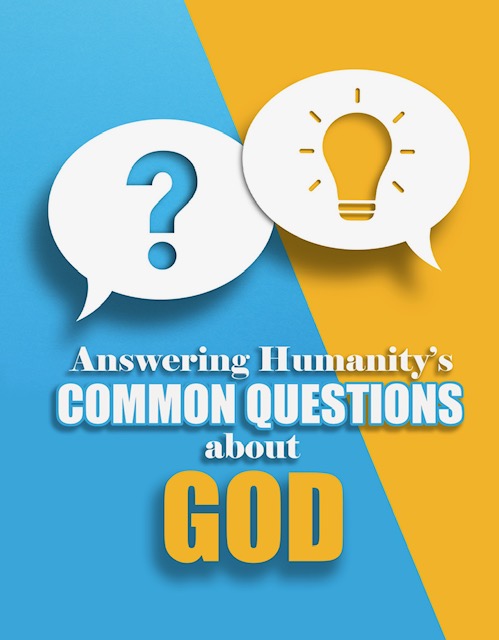 SESSION TWO
MY STORY
GOD
Religion
GOD
Law
Religion
GOD
sin
Law
Religion
GOD
sin
Law
Love
Religion
GOD
sin
Law(punishment)
Love
Religion
GOD
sin
Law(punishment)(death)
Love
Religion
GOD
sin
Law(punishment)(death)
Love(Savior)
Religion
GOD
sin
Law(punishment)(death)
Love(Savior)(Jesus)
Religion
GOD
sin
Law(punishment)(death)
Love(Savior)(Jesus)
Religion
Relationship
GOD
sin
Law(punishment)(death)
Love(Savior)(Jesus)
forgiveness
Religion
Relationship
GOD
sin
Law(punishment)(death)
Love(Savior)(Jesus)
forgiveness(accept)
Religion
Relationship
GOD
sin
Law(punishment)(death)
Love(Savior)(Jesus)
forgiveness(accept)
Religion
Relationship
SESSION TWO
My Story
THE STORY OF PAUL

The actual account of what happened to Paul is found in Acts 9:1-19. He would re-tell what happened to him as he shared the Good News about Jesus with others. Let’s read about one of those occasions…
READ ACTS 21:27-40
We learn that they were in Jerusalem. The Jewish people wanted Paul killed for speaking against Jewish law. The Jewish people believed that the Torah (book of the Law in the scriptures) provided the law that they were to follow to earn a relationship with God. Paul believed that no one was perfect and could not follow the law at all times. We all miss the mark of the way God wants us to live. We are all sinful. This message was contrary to what the Jews believed and it angered them. The Romans took him in custody to protect him from the crowd. Paul then asked the Romans to allow him to speak to the crowd. Remember, at this time he was known as Saul.
READ ACTS 22:1-16
His being baptized was significant. It revealed his new belief in the death, burial and resurrection of Jesus. It revealed that he understood his own sin and need for forgiveness through Jesus. His sins had been washed away. He now had a new life through Christ and a new purpose. He was to tell what he had seen and heard which led to his belief about Jesus. God had revealed to Ananias what Saul’s calling would be…
But the Lord said to Ananias, “Go! This man is my chosen instrument to proclaim my name to the Gentiles and their kings and to the people of Israel.
Acts 9:15
What do we learn about Paul?
What do we learn about Paul?
 
He was trained in Jewish theology. He was a protector of the Jewish faith. Because of this…
What do we learn about Paul?
 
He saw Christians as a threat to the Jewish way of life. They measured their spirituality by their ability to obey rules. This led him to live a competitive spirituality. The goal is to be better than others. He was a skeptic about Jesus.
What do we learn about Paul?
  
He was so threatened by Christians that he had them put to death. They were known as “The Way.” He wouldn’t have wanted someone to do this to him! This is one way we know that what we are doing is wrong behavior and sin.
What do we learn about Paul?
 
He had an encounter on the road to Damascus. He was faced with something he could not handle on his own. He was blinded. He had limited ability. He couldn’t heal himself. This man, who relied on his own authority and ability to make it through life, now needed the help of someone else. Not only that, he was confronted with his bad behavior from the one he was harming -  Jesus.  He asked him – “Why are you persecuting me?” Get the picture! He must rely on the person that he had been harming to be the one to help him
with his problem, a problem that he fully deserved to be experiencing because of his actions. He needed the one whom he was harming to be willing to forgive him and help him. The good news is HE DID! He forgave him and provided a way for him to be healed of his blindness. These actions of love overwhelmed Paul and caused him to have a change of heart. He found what he was really looking for. He found the unconditional love from someone that we all desire.
Paul just told his story. How do we tell ours? If you were the one arrested by the Romans and asked to speak to the crowd, what story would you tell about your experience of placing your faith in Jesus? We want to help you develop your story. To do this, we need to answer some questions.
You will begin developing your story in your 
Student Guide by answering four questions.
ANSWERING FOUR QUESTIONS TO TELL OUR STORY
Question #1:
What was my life like before I became a Christian?
Question #1:
What was my life like before I became a Christian? 
 
What was I living for? (My Identity) Before you became a Christian, how would you have completed this statement…. “I identified as someone who believed life was about _____________________.” Write about what you lived for before becoming a Christian.
Question #2:

What caused me to consider giving my life to Christ?
Question #2:

What caused me to consider giving my life to Christ? 
 
Did something happen that caused you to realize that you needed help with your life?
Question #3:

What convinced you that you needed God?
Question #3:

What convinced you that you needed God? 
 
What caused you to put your trust in Him?
Question #4:
What has your life been like since giving your life to Christ?
Question #4:
What has your life been like since giving your life to Christ? 
 
What gives your life meaning?
REMINDER GRAPHIC ON WEBSITE:
MY STORY
WE ARE TO SHARE THE MESSAGE OF JESUS WITH OTHERS
Jesus said…
 
…“Go into all the world and preach the gospel to all creation.
Mark 16:15
READ ACTS 17:16-34
Epicureanism is the philosophical doctrine of Epicurus holding that the highest good is pleasure which can be experienced through indulgence.
The idol of the Epicurean was pleasure. It was their god.
Then there were the Stoics. It was the school of philosophy founded by Zeno (a Greek philosopher) who taught that people should be free from passion, unmoved by joy or grief, and submit without complaint to the circumstances of life.
The idol of the Stoic was their self ability – what they could do on their own.
These philosophies don’t provide what we desire in life. Pleasure ends and we’re looking for more. The Epicurean philosophy doesn’t give us what we desire. We also discover that we can’t handle every situation in life like the Stoics believed. Some things are out of our control and it’s difficult for these things not to affect our emotions. We try them, but they fall short. These two realities about pleasure and self-effort could very well be the reason why they were curious to learn about Christ and how he connects us to God. They must have been looking for something more, something that only God could provide.
Even the people whom Paul was interacting with at this place, some of the most intellectual of their day, were searching for God. They even had a name for him. They called Him “The Unknown God.”
22Paul then stood up in the meeting of the Areopagus and said: “People of Athens! I see that in every way you are very religious. 23For as I walked around and looked carefully at your objects of worship, I even found an altar with this inscription: to an unknown god.
Acts 17:22-23
Paul told them who He was…
Paul told them who He was… 
 
For in him we live and move and have our being.’ As some of your own poets have said, ‘We are his offspring.’ 29“Therefore since we are God’s offspring, we should not think that the divine being is like gold or silver or stone—an image made by human design and skill. 
Acts 17:28-29
WHO IS THE UNKNOWN GOD?
WHO IS THE UNKNOWN GOD? 
 
He’s the God that we can know personally.
WHO IS THE UNKNOWN GOD? 
 
He’s the God that we can know personally. 
  
God did this so that they would seek him and perhaps reach out for him and find him, though he is not far from any one of us.
Acts 17:27
WHO IS THE UNKNOWN GOD? 
 
He’s also the God who meets our desires. What desires? We have several…
WHO IS THE UNKNOWN GOD? 
  
We have a desire to know where we came from.
Paul talked about…

The God who made the world and everything in it…. 
Acts 17:24 

For in him we live and move and have our being….
Acts 17:28
WHO IS THE UNKNOWN GOD? 
 
We have a desire to know what is right and wrong. They were told of their need to repent. In other words, they did something wrong and needed to change. We will be judged because of what we do wrong and for what we do with Jesus. Did we accept him for our forgiveness?
WHO IS THE UNKNOWN GOD? 
 
In the past God overlooked such ignorance, but now he commands all people everywhere to repent. 31 For he has set a day when he will judge the world with justice by the man he has appointed. He has given proof of this to everyone by raising him from the dead.”
Acts 17:30-31
WHO IS THE UNKNOWN GOD? 
 
We have a desire for life after death. He taught them about Jesus’ resurrection. We read…
…Paul was preaching the good news about Jesus and the resurrection. 
Acts 17:18
WHO IS THE UNKNOWN GOD? 
 
We have a desire to have meaning in life. Our meaning comes in being a part of God’s family and representing Him.
Remember….

They were living for two things.
They were living for two things.
 
Some live for what they can do in their own strength without God. (Stoics).
They were living for two things.
 
Some live for what they can do in their own strength without God. (Stoics).

Some live for pleasure. (Epicureans).
The difference in their image of the Unknown God made of gold or silver or stone and the God who created us is that gold or silver or stone don’t love us back. We’re looking for someone to love us back.
What does this love look like? How do we know what this love looks like? We need someone who shows us what this love is like. Paul told them about the one who had come to be the example of God’s love. His name was Jesus.
 
He told them about Jesus and they responded to what he had said. They didn’t all respond the same way. The Bible says…
32When they heard about the resurrection of the dead, some of them sneered, but others said, “We want to hear you again on this subject.” 33At that, Paul left the Council. 34Some of the people became followers of Paul and believed. Among them was Dionysius, a member of the Areopagus, also a woman named Damaris, and a number of others.
Acts 17:32-34
THE THREE RESPONSES TO HEARING THE MESSAGE OF JESUS
THE THREE RESPONSES TO HEARING THE MESSAGE OF JESUS
 
Some don’t believe it because they can’t trust what they have heard.
THE THREE RESPONSES TO HEARING THE MESSAGE OF JESUS
 
Some don’t believe it because they can’t trust what they have heard.
 
Some are considering that it might be true, but they need more reason to place their faith in Jesus.
THE THREE RESPONSES TO HEARING THE MESSAGE OF JESUS
 
Some don’t believe it because they can’t trust what they have heard.
 
Some are considering that it might be true, but they need more reason to place their faith in Jesus. 
 
Some believe what they hear about Jesus, know he is the way to have a relationship with God and that they need him in their lives and accept what Jesus did for them.
Thinking about the 3 responses we have to the message about Jesus, what has your response been?
HOW HAVE I RESPONDED TO JESUS?
HOW HAVE I RESPONDED TO JESUS?
 
If you don’t believe in him, what would it take for you to believe?
HOW HAVE I RESPONDED TO JESUS?
 
If you don’t believe in him, what would it take for you to believe? 
 
If you are considering placing faith in what he did for you, what is holding you back from making that decision?
HOW HAVE I RESPONDED TO JESUS?
 
If you don’t believe in him, what would it take for you to believe? 
 
If you are considering placing faith in what he did for you, what is holding you back from making that decision? 
 
If you do believe in Jesus and have placed your faith in what he did for you, why did you do it?
REMINDER GRAPHIC ON WEBSITE:
THE RESPONSE QUESTIONS
THE DIFFERENCE MAKERS
THE DIFFERENCE MAKERS
 
Some could only use their head to make decisions.
THE DIFFERENCE MAKERS
 
Some could only use their head to make decisions. 
 
Others were able to use their heads and their hearts.
THE DIFFERENCE MAKERS
 
Some could only use their head to make decisions. 
 
Others were able to use their heads and their hearts. 
 
Paul reasoned with people to help those who were only using their heads to understand their need for a change of heart. We can learn how to reason with others who are only using their heads to also have a change of heart.
SOME REALITIES
SOME REALITIES
 
I can’t make anyone believe in God.
SOME REALITIES
 
I can’t make anyone believe in God. 
 
I can’t change someone’s heart.
SOME REALITIES
 
I can’t make anyone believe in God. 
 
I can’t change someone’s heart. 
 
I can’t make someone feel conviction for doing something that God does not desire.
SOME REALITIES
 
I can’t make anyone believe in God. 
 
I can’t change someone’s heart. 
 
I can’t make someone feel conviction for doing something that God does not desire. 
 
We choose for ourselves who or what we trust in.
SOME REALITIES
 
I can’t make anyone believe in God. 
 
I can’t change someone’s heart. 
 
I can’t make someone feel conviction for doing something that God does not desire. 
 
We choose for ourselves who or what we trust in. 

God can use me to help others have a change of heart.
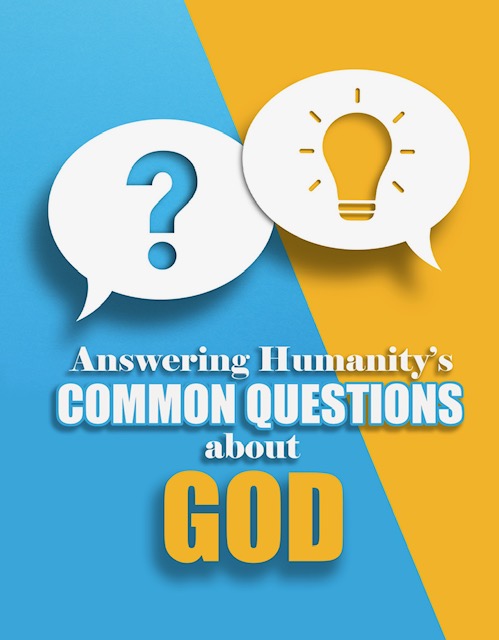 SESSION THREE
TRUTH & LOGIC
GOD
Religion
GOD
Law
Religion
GOD
sin
Law
Religion
GOD
sin
Law
Love
Religion
GOD
sin
Law(punishment)
Love
Religion
GOD
sin
Law(punishment)(death)
Love
Religion
GOD
sin
Law(punishment)(death)
Love(Savior)
Religion
GOD
sin
Law(punishment)(death)
Love(Savior)(Jesus)
Religion
GOD
sin
Law(punishment)(death)
Love(Savior)(Jesus)
Religion
Relationship
GOD
sin
Law(punishment)(death)
Love(Savior)(Jesus)
forgiveness
Religion
Relationship
GOD
sin
Law(punishment)(death)
Love(Savior)(Jesus)
forgiveness(accept)
Religion
Relationship
GOD
sin
Law(punishment)(death)
Love(Savior)(Jesus)
forgiveness(accept)
Religion
Relationship
SESSION THREE
Truth & Logic
TRUTH
We all have a desire to know the truth. Why? What we believe to be true guides our choices throughout life. Our beliefs become the filter that we use when deciding what we say and what we do.
The Two Paths to Discovering Truth
There are two paths that we take to discover what is true. Our search for truth happens by understanding the physical and the spiritual. (Some have a different name for the spiritual).
Physical Truth (Head) = scientifically looking at physical elements in the natural world to come to conclusions. We look at the physical evidence and decide on the best explanation for what we discover. This differs from spiritual truth.
Physical Truth (Head) = scientifically looking at physical elements in the natural world to come to conclusions. We look at the physical evidence and decide on the best explanation for what we discover. This differs from spiritual truth. 

Spiritual Truth (Heart) =  made up of our gut level feelings (Morality). Some don’t call it spiritual, they just say that they feel it in their gut that it is true or false. We all have gut level feelings within us. It’s called morality. We know the difference between right and wrong without someone having to tell this to us.
We know something is right when we treat others the way we want to be treated and we know something is wrong when we don’t.
We know something is right when we treat others the way we want to be treated and we know something is wrong when we don’t. 

We have a spiritual gut feeling that something is true or false.
This even happens in the scientific world. A scientist has a hunch, a gut level feeling about something, and then works to prove his theory through physical facts. It began with an inward belief about something. The Greeks had a word for this called “splanchnon” which means – “intestines” or “guts.” Another word for this is our spirit.
LOGIC
We may ask, “Is it logical?” Let’s consider a question… “Is there a God?” How do we decide if there is a God? This is where faith comes in.
THE TWO TYPES OF FAITH
Blind faith = We believe something just because someone says it’s true. This is “child-like” faith.
Blind faith = We believe something just because someone says it’s true. This is “child-like” faith.
 
Reasoned faith = I’ll believe something because the evidence points to it being the best explanation. (Logic)
We reason using physical evidence.
We reason using physical evidence.
 
It is supported through a gut level feeling that it is true. We used both reason and a gut level feeling when we decided to give our lives to Jesus. We know that gut level feeling to be the Holy Spirit.
THE ROLE THAT LOGIC PLAYS IN BELIEF
Can we come to a logical conclusion that there is a God? Believing in God is logical. The facts point us to God. Not everyone believes this. For example…
Atheist Michael Martin said, “1.6 billion Christians can be wrong…My claim is simply that…rational people should give up these beliefs.”
He acknowledged that 1.6 billion (now 2.3 billion) people believe there is a God in this statement. Could that many people be wrong? 
 
Many who do not believe in the existence of God claim that people who do believe in Him are unintelligent and don’t use common sense to form their beliefs. The opposite is actually the truth. Through their logic, or reasoning, they put two and two together and come up with an answer that there is a God. 
 
Many look around and see the circumstances of life and they say, there must not be a God. Why do they believe this? The answer is that God doesn’t do what they would do if they were God.
If there is a God, surely He is better than we are. We are corrupted but a powerful God who is worthy of believing in is not corrupted.
If there is a God, we don’t know as much as He does. He knows the past, present and the future and knows how what is happening today fits in to the big picture.
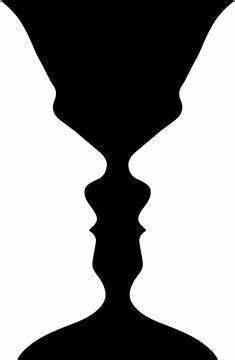 What do you see when you look at the image? Do you see the vase? Why do you see the vase? Is it because I told you there was a vase? Did I influence you to look for a vase? Is there something else that you could see? Some see a vase when they look at the image and others see two people looking at each other when they see the image. The image hasn’t changed. The difference is in how we see the image or what we’re looking for when we look at the image. Someone tells us what to see. People tell us what to see about God. However, there may be another view of God.
Some may have been told something about God for a long time that simply isn’t true. Why do they see Him in this way? Many struggle with God’s existence because of the presence of evil in the world.
REMINDER GRAPHIC ON WEBSITE:
TRUTH & LOGIC
OUR LOGIC CAN CONVINCE US THAT WE NEED GOD
There is an explanation for evil.
There is an explanation for evil.

THE LIST ILLUSTRATION
THE WORLD
THE WORLD
Lying

Stealing

Adultery

Rape

Murder

War
THE WORLD
Lying

Stealing

Adultery

Rape

Murder

War
GOD
THE WORLD
Lying

Stealing

Adultery

Rape

Murder

War
GOD
X
THE WORLD
Lying

Stealing

Adultery

Rape

Murder

War
GOD
Without God, who is to blame for evil in the world?
X
THE WORLD
Lying

Stealing

Adultery

Rape

Murder

War
GOD
Without God, who is to blame for evil in the world?

PEOPLE
X
THE WORLD
Lying

Stealing

Adultery

Rape

Murder

War
GOD
Without God, who is to blame for evil in the world?

PEOPLEIf people are responsible, we might as well put God back in the picture. He may be people’s only hope.
X
Patrick Glynn, an atheist-turned-Christian concluded…

“Today, it seems to me, there is no good reason for an intelligent person to embrace the illusion of atheism or agnosticism, to make the same intellectual mistakes I made. I wish…I had known then what I know now.” (Patrick Glynn, an atheist turned Christian, Strobel, p. 60)
The evidence of miracles leads us to believe in God. A miracle occurs when something happens that cannot be explained through the natural world.
Creation is an example of a miracle. Nature cannot create itself. It can change and adapt but it cannot bring something into existence that does not already exist. Paul’s being healed of his blindness is another example of a miracle.
“Believe me when I say that I am in the Father and the Father is in me; or at least believe on the evidence of the miracles themselves.”John 14:11
The evidence of people who believe in God who do not stop believing in Him when faced with severe difficulties. Their hope is evidence of God.
Look at the people who believe God is true who face severe difficulties in their lives yet their hope does not change. The physical changes around them, but the spiritual remains steadfast because they trust in an unchanging God. There is another reason to believe in God…
Our need for answers is evidence of God. Our asking the same questions is evidence that we were created by an intelligent God who wants us to have answers.
They are the same questions that the Epicureans and Stoics had that Paul addressed. Someone created us to have the same questions. God has the answers!
THE FOUR FUNDAMENTAL QUESTIONS
ORIGIN: Where did I come from?
ORIGIN: Where did I come from? 
 
MORALITY: What is right and wrong behavior?
ORIGIN: Where did I come from? 
 
MORALITY: What is right and wrong behavior? 
  
MEANING: What is my purpose in life?
ORIGIN: Where did I come from? 
 
MORALITY: What is right and wrong behavior? 
  
MEANING: What is my purpose in life?
 
DESTINY: Is there life after death?
REMINDER GRAPHIC ON WEBSITE:
4 FUNDAMENTAL QUESTIONS
As people have searched for these answers they have led to four beliefs related to the existence or non-existence of God.
THE WORLD VIEWS
Naturalism/Materialism. The belief that the universe (or nature) has always been in existence. Because the universe has always been, there is no need for a God to begin it. Those who are Atheists and Agnostics fall within this world view.
Pantheism. The belief that God is in all things. I am God and you are God and the essence of God is in all things of nature. They emphasize the protection of people and the environment. To destroy anything in nature is to destroy God. Those who fall within this world view include Hindus, Buddhists, Tao’s, and other eastern religions.
Deism. The belief that there is a God who created the universe, but He is impersonal and we cannot have a relationship with Him. The Greek religions fall within this world view. For example, Zeus is the God who created the world.
Theism. The belief that there is a God who created the universe and that He is personal and that we can have a relationship with Him. Those who are Christians, Jewish, and Islamic fall within this world view.
REMINDER GRAPHIC ON WEBSITE:
THE WORLD VIEWS
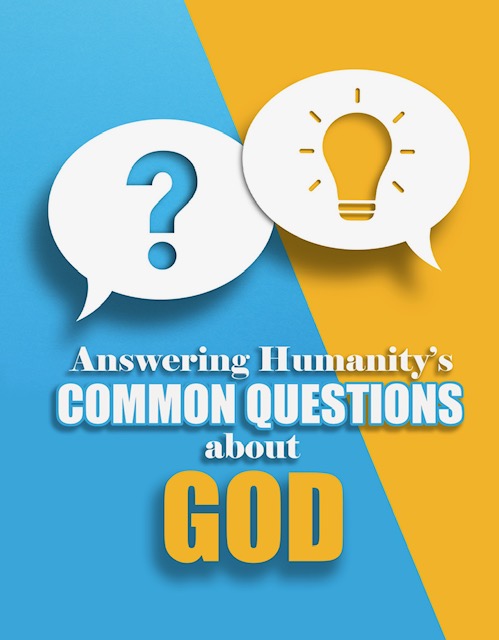 SESSION FOUR
ORIGIN & MORALITY
GOD
Religion
GOD
Law
Religion
GOD
sin
Law
Religion
GOD
sin
Law
Love
Religion
GOD
sin
Law(punishment)
Love
Religion
GOD
sin
Law(punishment)(death)
Love
Religion
GOD
sin
Law(punishment)(death)
Love(Savior)
Religion
GOD
sin
Law(punishment)(death)
Love(Savior)(Jesus)
Religion
GOD
sin
Law(punishment)(death)
Love(Savior)(Jesus)
Religion
Relationship
GOD
sin
Law(punishment)(death)
Love(Savior)(Jesus)
forgiveness
Religion
Relationship
GOD
sin
Law(punishment)(death)
Love(Savior)(Jesus)
forgiveness(accept)
Religion
Relationship
GOD
sin
Law(punishment)(death)
Love(Savior)(Jesus)
forgiveness(accept)
Religion
Relationship
SESSION FOUR
ORIGIN & MORALITY
QUESTION 1: ORIGIN: Where did we come from?
If there is a God, what is He like?
We were either created by a God separate from nature who brought nature into existence – a super–nature or supernatural force, or there was no creation of nature as the universe has always been. If this is true, there is no need for a God to create us. What does the evidence say?
What does the evidence say about where 
the natural world came from?
Does it prove that the universe (nature) has always existed revealing that there is no need for a God?
Does it prove that the universe (nature) has always existed revealing that there is no need for a God? 
 
Does it prove that there was a beginning point to the universe revealing the existence of a force separate from nature that has the ability to create nature who is a “supernature” or “supernatural being?
Does it prove that the universe (nature) has always existed revealing that there is no need for a God? 
 
Does it prove that there was a beginning point to the universe revealing the existence of a force separate from nature that has the ability to create nature who is a “supernature” or “supernatural being? 
 
If the physical evidence is inconclusive, what does the spiritual evidence (our gut level feeling) tell us is the best explanation of where we came from.
WAS THERE A BEGINNING POINT?
EDWIN HUBBLE.
EDWIN HUBBLE. His telescope proved that there are many galaxies and they are expanding outward. Light is like sound. It changes colors with distance. As time moves on there is expansion, but when we reverse time, there is contraction. It moves backwards toward a specific point.
STEPHEN HAWKING.
STEPHEN HAWKING. Ultimately, when we reverse time, the universe constricts to a point. Hawking said space gets so tight that there is no special volume. You keep tightening the curve. If this is true, there can be no mass in this space. In other words – nothing exists. How do we explain this? He said that “The actual point of creation lies outside the scope of presently known laws of physics.”
CHARLES TOWNES.
CHARLES TOWNES. The former chairman of the Physics Department at Columbia University and Nobel Prize winning physicist wrote... In my view the question of origin seems always left unanswered if we explore for a scientific point of view alone. Thus, I believe there is a need for some religious or metaphysical explanation. I believe in the concept of God and in His existence.
ROBERT JASTROW.
ROBERT JASTROW. A PhD in theoretical physics from Columbia University and was also an astronomer physicist and cosmologist and a leading NASA scientist. He said…  "Astronomers now find they have painted themselves into a corner because they have proven, by their own methods, that the world began abruptly in an act of creation to which you can trace the seeds of every star, every planet, every living thing in this cosmos and on the earth. And they have found that all this happened as a product of forces they cannot hope to discover. That there are what I or anyone would call supernatural forces at work is now, I think, a scientifically proven fact."
ALBERT EINSTEIN.
ALBERT EINSTEIN. He was a Pantheist who believed that there is a divine essence in all of us and that there is no creator God. His research, which supported the Theory of Relativity, led to the discovery that the universe was expanding. He didn’t like this conclusion because it opened up the possibility that there is a supernatural being who created us. Because of this, he introduced an equation into his formula called the “cosmological constant” that supported the belief that the universe was stagnant and not expanding.
REMINDER GRAPHIC ON WEBSITE:
THE SCIENTISTS
This evidence supports the belief that there was a beginning point of nature and time. The question is – “Who started it?” Who brought the first physical mass into existence? If it is not nature, then there must be something super-nature (supernatural) that is separate from nature who brought it about. This super-nature being is called God, no matter what our idea of who he is or may be.
QUESTION 2: MORALITY: 
What is right and wrong behavior?
We desire to be accepted and not judged.
We desire to be accepted and not judged. 
Judgment and morality are intertwined together.
We desire to be accepted and not judged. 
Judgment and morality are intertwined together. 
We must decide what is right and wrong (morality) and we filter our behaviors according to those beliefs about right and wrong (we make judgments).
We desire to be accepted and not judged. 
Judgment and morality are intertwined together. 
We must decide what is right and wrong (morality) and we filter our behaviors according to those beliefs about right and wrong (we make judgments). 
It is natural in our desire not to be judged that we determine morality on our terms according to how we want to behave and what we want to live for.
We desire to be accepted and not judged. 
Judgment and morality are intertwined together. 
We must decide what is right and wrong (morality) and we filter our behaviors according to those beliefs about right and wrong (we make judgments). 
It is natural in our desire not to be judged that we determine morality on our terms according to how we want to behave and what we want to live for. 
Are we the ones who are to make the determination about what is right and wrong or is this the responsibility of the one who created us?
Who establishes the rules - mankind or the one who created mankind?
DOING WHAT FEELS GOOD TO ME
DOING WHAT FEELS GOOD TO ME
 
We want to do what makes us feel good.
DOING WHAT FEELS GOOD TO ME
 
We want to do what makes us feel good. 
We find others who agree with our way of life and we begin convincing others that our way of life is not wrong but is right.
WHAT KIND OF GOD ARE WE LOOKING FOR?
WHAT KIND OF GOD ARE WE LOOKING FOR?
 
We want someone who protects us. (Helps us in times of trouble)
WHAT KIND OF GOD ARE WE LOOKING FOR?
 
We want someone who protects us. (Helps us in times of trouble)
We want someone who helps us find joy in life. (Gives us a reason to live that is meaningful)
WHAT KIND OF GOD ARE WE LOOKING FOR?
 
We want someone who protects us. (Helps us in times of trouble)
We want someone who helps us find joy in life. (Gives us a reason to live that is meaningful)
If these two things are true about God, His telling us that something is wrong is done to protect us from harm or to keep us from living for something that does not ultimately give us joy.
BASIC QUESTIONS
BASIC QUESTIONS
 
Will my decision harm others?
BASIC QUESTIONS
 
Will my decision harm others?
Will my decision harm myself?
There is a name for these behaviors – SIN.
There is a name for these behaviors – SIN.We’ve all done it.
There is a name for these behaviors – SIN.We’ve all done it. The Bible says…
for all have sinned and fall short of the glory of God.Romans 3:23
We’ve missed the mark of who God wants us to be. 
He wants to be like Him in treating others with 
respect and love.
WHY THE COMMANDS?
(Exodus 20:12-17)
They keep us from harming others and ourselves.
I am to honor my father and mother. Why? If they are parenting the right way, they are doing it to protect me and guide me on my course of life.
I am not to murder. 
I am not to commit adultery. Sexual behavior was meant to be a symbol of lifelong loving commitment. 
I should not steal. To do so is to take something that could be used for the survival of others or for their benefit.
I am not to lie. To lie is to manipulate the truth which can bring harm to others and to myself.
I am not to covet. To do so is to live for something that doesn’t truly satisfy my desire for joy in life and is, therefore, harmful.
HE’S TRYING TO PROTECT US!
GUT LEVEL RIGHT AND WRONG
So I say, walk by the Spirit, and you will not gratify the desires of the flesh. 17 For the flesh desires what is contrary to the Spirit, and the Spirit what is contrary to the flesh. They are in conflict with each other, so that you are not to do whatever you want. 18 But if you are led by the Spirit, you are not under the law. 19 The acts of the flesh are obvious: sexual immorality, impurity and debauchery; 20 idolatry and witchcraft; hatred, discord, jealousy, fits of rage, selfish ambition, dissensions, factions 21 and envy; drunkenness, orgies, and the like. I warn you, as I did before, that those who live like this will not inherit the kingdom of God. 22 But the fruit of the Spirit is love, joy, peace, forbearance, kindness, goodness, faithfulness, 23 gentleness and self-control. Against such things there is no law.Galatians 5:16-23
BEHAVIORS THAT WE DO TO PLEASE OURSELVES
To the weak I became weak, to win the weak. I have become all things to all people so that by all possible means I might save some.1 Corinthians 9:22
What is the person’s struggle?
Replacing God: idolatry, witchcraft.
 
An idol is whatever person or thing we’ve made our god other than the Creator God. They are the most important to us. We talk about it the most. We spend our free time with it the most. We spend our money on it the most. We form relationships with others who share our passion for whatever it is or who they may be.
Hurtful Attitudes: hatred, jealousy, selfishness, envy

Life becomes a competition. We feel our value is in being as good or better than others and when we don’t measure up we respond out of hurtful attitudes. We hate those who are better than us which leads us to act out in our hatred. We are jealous of those who have what we want and we act out in order to take it from them or keep them from keeping it. We are only thinking about ourselves and what we want instead of others and what they need.
Causing Division or Harm: discord, dissensions, factions, rage

We begin to believe that we are always right and we push our agenda on others, not having any concern for their feelings or their reasons for their differing beliefs. The attitude becomes – “It’s me against you” or “It’s us against them.” This leads to speaking hurtful words, making false accusations or acting out in physical violence to force our point of view on others.
Substance Abuse: drunkenness

We want to feel good so we abuse substances in order to have a pleasurable experience. This is done either to escape some type of discomfort or to feel the physical high which feels good to us. We rely on these substances to deal with our pain, whatever it may be, or to make us feel good rather than relying on God to give us a way to feel true joy.
Sexual Behaviors: sexual immorality, impurity, debauchery, orgies

Sexuality is a part of the human experience. For humanity to survive, humans need to reproduce. Sexuality was created to be a pleasurable experience which bound together two people who were committed to love one another for life. Sexuality was never intended to be used as a pleasurable experience to satisfy a personal desire in order to make ourselves feel good.
So God created mankind in his own image, in the image of God he created them; male and female he created them.
28 God blessed them and said to them, “Be fruitful and increase in number; fill the earth and subdue it. Rule over the fish in the sea and the birds in the sky and over every living creature that moves on the ground.”
Genesis 1:27-28
That is why a man leaves his father and mother and is united to his wife, and they become one flesh.
Genesis 2:24
Sexual preferences keep some from accepting God.
How can we relate to people who are in a sexual lifestyle other than what God desires?
To the weak I became weak, to win the weak. I have become all things to all people so that by all possible means I might save some.
1 Corinthians 9:22
What if there was no God?
What if there was no God? 
A logical conclusion to humanity’s existence is that we procreate and produce more humans.
What if there was no God? 
A logical conclusion to humanity’s existence is that we procreate and produce more humans. 
It could be seen as a service to humanity that we reproduce for the survival of our species.
We do it to protect the family from not having 
it’s needs met.
It gives us a purpose to do something that means something – to help the community. When we help others, it gives us joy.
What if there is a God?
What if there is a God?
Do you think He may have an issue with those who choose to give sexuality a purpose that it was never meant for?
THE WRAP UP
We’ve leaned that people live for many reasons other than to please God. Until we come to understand that what we live for doesn’t provide for us what we need, we will not change.
We’re missing the mark of who we should be!
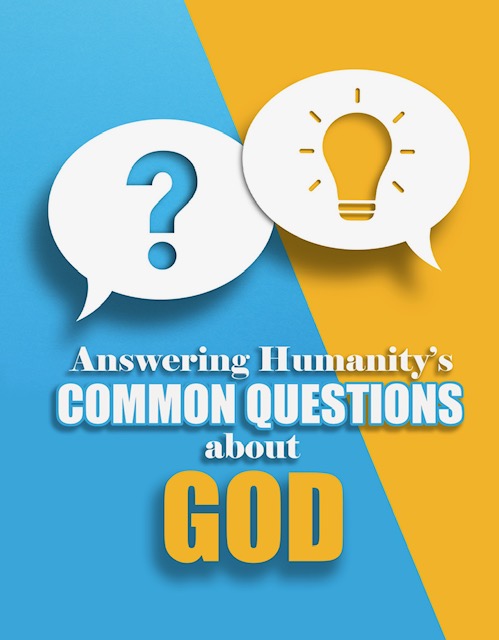 SESSION FIVE
DESTINY
GOD
Religion
GOD
Law
Religion
GOD
sin
Law
Religion
GOD
sin
Law
Love
Religion
GOD
sin
Law(punishment)
Love
Religion
GOD
sin
Law(punishment)(death)
Love
Religion
GOD
sin
Law(punishment)(death)
Love(Savior)
Religion
GOD
sin
Law(punishment)(death)
Love(Savior)(Jesus)
Religion
GOD
sin
Law(punishment)(death)
Love(Savior)(Jesus)
Religion
Relationship
GOD
sin
Law(punishment)(death)
Love(Savior)(Jesus)
forgiveness
Religion
Relationship
GOD
sin
Law(punishment)(death)
Love(Savior)(Jesus)
forgiveness(accept)
Religion
Relationship
GOD
sin
Law(punishment)(death)
Love(Savior)(Jesus)
forgiveness(accept)
Religion
Relationship
SESSION FIVE
DESTINY
QUESTION 3: DESTINY
IS THERE LIFE AFTER DEATH, AND IF THERE IS, HOW CAN I EXPERIENCE IT?
We’ve all wondered if there is life after death. Why? We have a desire to live forever. We desire for there to be a life to come. If there is a God and there is a Heaven where He lives, how can this become my destiny. I need a way to experience this new life. I need help in coming back to life in Heaven. I need someone who has the power himself to come back to life. My belief in what he did and my belief in his ability to also bring me back to life in heaven is required for me to live in Heaven with God. How can I come to believe that Jesus came back to life and is capable to also bring me back to life in Heaven? This sounds like a stretch for many to believe. We can believe with confidence that Jesus did come back to life. How?
Five Evidences of Reality
Five Evidences of Reality
 
The disciples died for their beliefs.
Five Evidences of Reality
 
The disciples died for their beliefs. 
The conversion of skeptics. James, the brother of Jesus (John 7:5) and Paul
Five Evidences of Reality
Changes to key social structures. They no longer believed they needed to offer an animal sacrifice to atone for their sins. They now believed that Jesus was the final sacrifice. They no longer believed that you were connected to God through obeying the commandments. We are incapable to always follow the law and can’t earn a relationship with God. They no longer worshipped on the Sabbath, but began worshipping on Sunday acknowledging the day of the week that Jesus rose from the dead.  They no longer believed that God was one person, but expressed who He is in three persons – The Father, Son, and Holy Spirit. They no longer believed that the Messiah was going to be a political leader who would destroy the Roman empire. They believed that he would save the world from their sins through his death and resurrection. (338-339)
Five Evidences of Reality

They no longer believed that the Messiah was going to be a political leader who would destroy the Roman empire. They believed that he would save the world from their sins through his death and resurrection. (338-339)
Five Evidences of Reality
 
Communion and Baptism.
Five Evidences of Reality
 
Communion and Baptism. 
The emergence of the church marked by the following of a belief.
For what I received I passed on to you as of first importance: that Christ died for our sins according to the Scriptures, 4that he was buried, that he was raised on the third day according to the Scriptures…
1 Corinthians 15:3-4
For what I received I passed on to you as of first importance: that Christ died for our sins according to the Scriptures, 4that he was buried, that he was raised on the third day according to the Scriptures…
1 Corinthians 15:3-4
 
The beliefs were -  We believe Christ died for our sins. We believe he was buried. We believed that he was raised again on the third day.
For what I received I passed on to you as of first importance: that Christ died for our sins according to the Scriptures, 4that he was buried, that he was raised on the third day according to the Scriptures…
1 Corinthians 15:3-4
 
The beliefs were -  We believe Christ died for our sins. We believe he was buried. We believed that he was raised again on the third day. 
 
REMINDER GRAPHIC ON WEBSITE:
4 FUNDAMENTAL QUESTIONS
REMINDER GRAPHIC ON WEBSITE:
RESURRECTION EVIDENCE
Remember, it is because of Jesus’ resurrection and coming back to life that we can also come back to life in Heaven after our death. It gives hope of a new life to come.
Why is eternity important?
Why is eternity important? 
We all need something.
Why is eternity important? 
We all need something. 

We all need hope!
But in your hearts revere Christ as Lord. Always be prepared to give an answer to everyone who asks you to give the reason for the hope that you have. But do this with gentleness and respect
1 Peter 3:15
Do you have hope?
“What do we place our hope in?”
“Hope is the feeling that what is wanted can be had or that events will turn out for the best.”
1.	HOPE IS ABOUT THE FUTURE
2.	HOPE IS A FEELING
We put these together and understand that hope is a feeling that we have about the future!
Because it is a feeling. it can be associated with our emotional state. Psychologists continue to study hope as a means to help people deal with their emotional struggles. They understand that helping people work toward a better future is beneficial.
Where does hope come from?
3.	HOPE COMES FROM THE ACTIONS PERFORMED THAT LEAD TO THE DEDSIRED FUTURE
Have we done what is needed to experience the future that we desire?
4.	HOPE REQUIRES BELIEF
“Hope isn’t a denial of what is, but a belief that the current situation is not all that can be. You can recognize something’s wrong, but also that it’s not the end of the story.” (Past president of the American Psychological Association and PhD Thema Bryant)
5.	HOPE HAPPENS IN COMMUNITY
“One benefit of being in a community when you’re trying to maintain hope is there are people who are living examples of what hope looks like when it’s achieved,” said Jacqueline Mattis, PhD, dean of faculty and a professor of psychology at Rutgers University–Newark.
WE CAN MAINTAIN HOPE
If I am limited as to what I can do to change the future, to maintain hope, I must partner with someone who is capable to do what I am incapable of doing.
If I am limited as to what I can do to change the future, to maintain hope, I must partner with someone who is capable to do what I am incapable of doing. 
We maintain hope when we believe in a world without pain and suffering.
If I am limited as to what I can do to change the future, to maintain hope, I must partner with someone who is capable to do what I am incapable of doing. 
We maintain hope when we believe in a world without pain and suffering. 
We maintain our hope when we know we are going to be with the one we love.
We’re looking in the future to a time when we are with God who loves us unconditionally, in a place where there are no problems that need anyone’s help. We’re looking toward a time of being at peace with the one we care for the most. This gives us hope.
We’re looking in the future to a time when we are with God who loves us unconditionally, in a place where there are no problems that need anyone’s help. We’re looking toward a time of being at peace with the one we care for the most. This gives us hope.

REMINDER GRAPHIC ON WEBSITE:
RESURRECTION EVIDENCE
REMINDER GRAPHIC ON WEBSITE:
WE ALL NEED HOPE
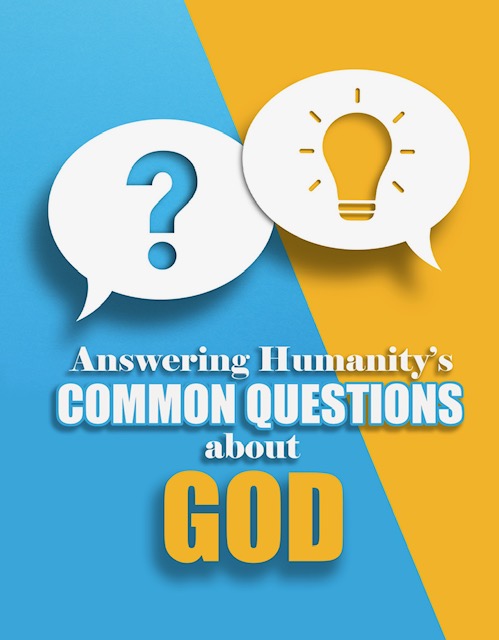 SESSION SIX
MEANING
GOD
Religion
GOD
Law
Religion
GOD
sin
Law
Religion
GOD
sin
Law
Love
Religion
GOD
sin
Law(punishment)
Love
Religion
GOD
sin
Law(punishment)(death)
Love
Religion
GOD
sin
Law(punishment)(death)
Love(Savior)
Religion
GOD
sin
Law(punishment)(death)
Love(Savior)(Jesus)
Religion
GOD
sin
Law(punishment)(death)
Love(Savior)(Jesus)
Religion
Relationship
GOD
sin
Law(punishment)(death)
Love(Savior)(Jesus)
forgiveness
Religion
Relationship
GOD
sin
Law(punishment)(death)
Love(Savior)(Jesus)
forgiveness(accept)
Religion
Relationship
GOD
sin
Law(punishment)(death)
Love(Savior)(Jesus)
forgiveness(accept)
Religion
Relationship
SESSION SIX
MEANING
MEANING:
What is my purpose in life?
We’re all looking for a reason to live. We want to feel like our lives have significance. The question is – “What gives my life meaning? The good news is that when we discover it, we experience something that we all desire. What is it?
We live to experience one of two feelings:
We live for happiness. Happiness is a temporary feeling.
We live for happiness. Happiness is a temporary feeling. 
Happiness is often dependent on our circumstances.
We live for happiness. Happiness is a temporary feeling. 
Happiness is often dependent on our circumstances. 
Our purpose is to get what makes us happy.
We live for happiness. Happiness is a temporary feeling. 
Happiness is often dependent on our circumstances. 
Our purpose is to get what makes us happy. 
What happens when the happiness wears off?
We live for happiness. Happiness is a temporary feeling. 
Happiness is often dependent on our circumstances. 
Our purpose is to get what makes us happy. 
What happens when the happiness wears off? 
What happens when we face difficulties? (my circumstances are hard)
We live with joy. Joy can be a never-ending good feeling of satisfaction.
We live with joy. Joy can be a never-ending good feeling of satisfaction. 
People with joy don’t rely on their circumstances for happiness, they rely on a relationship with someone who has a love for them that never fails and disappoints.
We live with joy. Joy can be a never-ending good feeling of satisfaction. 
People with joy don’t rely on their circumstances for happiness, they rely on a relationship with someone who has a love for them that never fails and disappoints. 
It gives them their sense of identity. (I am a child of God!)
Yet to all who did receive him, to those who believed in his name, he gave the right to become children of God…
John 1:12
We live with joy. Joy can be a never-ending good feeling of satisfaction. 
People with joy don’t rely on their circumstances for happiness, they rely on a relationship with someone who has a love for them that never fails and disappoints. 
It gives them their sense of identity. (I am a child of God!) 
It gives them joy when they help others have a relationship with the one they know.
We live with joy. Joy can be a never-ending good feeling of satisfaction. 
People with joy don’t rely on their circumstances for happiness, they rely on a relationship with someone who has a love for them that never fails and disappoints. 
It gives them their sense of identity. (I am a child of God!) 
It gives them joy when they help others have a relationship with the one they know. 
It’s their purpose to help as many people as possible to have this relationship. It’s what gives their lives meaning.
Whatever we trust in to give our lives meaning gives us our identity. We’ve “identified” what we believe will satisfy us and we identify as one who believes in whatever or whomever it is.
IDENTITY
1.	WE CAN UNDERSTAND WHAT MAKES UP OUR IDENTITY.
The term “identity” was made popular from the study of a famous psychologist in the 1950s named Erik Erikson. He understood the important role that identity played in developing us into who we become, especially as these formations of ourselves take place within our youth. This was made evident from his book named Identity: Youth and Crisis written in 1968.
A man’s character is discernible in the mental or moral attitude in which, when it came upon him, he felt himself most deeply and intensely active and alive. At such moments there is a voice inside which speaks and says: “This is the real me!” (p. 19)
From this statement we understand that…
From this statement we understand that…
Our identity is what makes us feel alive.
From this statement we understand that…
Our identity is what makes us feel alive. 
It is what gives us a reason to live.
From this statement we understand that…
Our identity is what makes us feel alive. 
It is what gives us a reason to live. 
It gives us a sense of purpose.
From this statement we understand that…
Our identity is what makes us feel alive. 
It is what gives us a reason to live. 
It gives us a sense of purpose. 
It results in a good feeling (happiness or joy).
It’s influenced by two factors: 
“…for we deal with a process “located” in the core of the individual and yet also in the core of his communal culture, a process which establishes, in fact, the identity of those two identities.” (p. 22)
He believed that our identity is determined from a combination of…
He believed that our identity is determined from a combination of…
Who we feel we should be and
He believed that our identity is determined from a combination of…
Who we feel we should be and 
Who our community tells us we should be.
As societies have changed, the definition of who we should be has changed. The reason for this shift comes from the influence of those who desire to live in a way that a society has previously determined to be unacceptable. We begin judging ourselves by what we believe others expect us to be and we judge others (the community) for expecting us to be like them when we desire to be someone different.
OUR IDENTITY CAN BE IN CRISIS
If we don’t measure up to the expectations of a community, we find ourselves in identity crisis.
Our beliefs are in conflict with what those in the community believe. We are judged for not changing our beliefs.
Our identity is in crisis when who we are doesn’t match who we want to be.
We see this related to gender. A decision is made by the individual as to who they want to be, not who they were created to be.
We answer the questions ….
We answer the questions ….
“Do I want to be who I want to be?”
We answer the questions ….
“Do I want to be who I want to be?” 
“Do I want to be who someone else wants me to be?”
We answer the questions ….
“Do I want to be who I want to be?” 
“Do I want to be who someone else wants me to be?” 

That “someone else” can be God. I can experience conflict when I desire to be someone that God did not create me to be.
This crisis is solved in one of three ways….
This crisis is solved in one of three ways….
To exclude who God created us to be and wants us to be and be who we want to be separate from Him, believing that I know what is best for myself.
This crisis is solved in one of three ways….
To exclude who God created us to be and wants us to be and be who we want to be separate from Him, believing that I know what is best for myself.
Understand that I have a desire to be someone whom God did not create me to be or wants me to be but I believe that God knows what is best for me and He wants what is best for me which leads me to work to shift my desire to please Him.
This crisis is solved in one of three ways….
To exclude who God created us to be and wants us to be and be who we want to be separate from Him, believing that I know what is best for myself.
Understand that I have a desire to be someone whom God did not create me to be or wants me to be but I believe that God knows what is best for me and He wants what is best for me which leads me to work to shift my desire to please Him. 
Include God in my life, but only in areas of my life where I am in agreement with Him.
This crisis is solved in one of three ways….
To exclude who God created us to be and wants us to be and be who we want to be separate from Him, believing that I know what is best for myself.
Understand that I have a desire to be someone whom God did not create me to be or wants me to be but I believe that God knows what is best for me and He wants what is best for me which leads me to work to shift my desire to please Him. 
Include God in my life, but only in areas of my life where I am in agreement with Him. 
- If I do this, can He really be my God?
To better answer this, we need to define God. Who is God?...
God = any deified person, object or activity.
God = any deified person, object or activity.
 
Deity = a person, thing or activity that is revered.
God = any deified person, object or activity.
 
Deity = a person, thing or activity that is revered. 
 
God = a person, object or activity that we value the most that is placed in the position of highest importance.
What can we learn from this?
Our “god” is a part of our identity.
Our “god” is a part of our identity. 
Our identity is determined by who or what we value the most.
Our “god” is a part of our identity. 
Our identity is determined by who or what we value the most. 
This person or thing becomes the defining element of who we are.
Does our God do what we need our God to do? 
Does He fulfill our desires?
Our Desires:
Our Desires:
 
We desire to be protected resulting in our desire for a solution to our problems.
Our Desires:
 
We desire to be protected resulting in our desire for a solution to our problems. 
We desire significance. (I want to feel like my life matters)
Our Desires:
 
We desire to be protected resulting in our desire for a solution to our problems. 
We desire significance. (I want to feel like my life matters)
We desire to be loved, even when we don’t deserve it.
With these in mind, we answer some god questions….
The God Questions….
The God Questions….
Does your god solve your problems? (We need hope that our god will help our future be better)
The God Questions….
Does your god solve your problems? (We need hope that our god will help our future be better)
Does your god give you a sense of significance by making you feel that what you do for your god matters?
The God Questions….
Does your god solve your problems? (We need hope that our god will help our future be better)
Does your god give you a sense of significance by making you feel that what you do for your god matters? 
Does your god love you back even when you don’t deserve it?
REMINDER GRAPHIC ON WEBSITE:
THE GOD QUESTIONS
This leads to another identity crisis situation….
Our identity is in crisis when what we rely on as our god to meet our desires of protection, significance and love doesn’t measure up.
We are all the same. It is the process of our searching for our identity that leads us to whomever or whatever our god becomes. It is this same process that has led people to find their identity in being a child of the God who created them. They have determined that He meets all of their desires. They also believe that He wants what’s best for them.
I’m in identity crisis if I’m not living for what God created me to live for.
Dear friends, let us love one another, for love comes from God. Everyone who loves has been born of God and knows God. 8 Whoever does not love does not know God, because God is love.
1 John 4:7-8
For the Son of Man came to seek and to save the lost.
Luke 19:10
My purpose is to seek and to save the lost!
REMINDER GRAPHIC ON WEBSITE:
INDENTITY – (MEANING)
We have spent much time discovering truth. Remember, we use the physical and the spiritual. The physical is researched through science and historical events. We look at evidence and come to conclusions about the best possible explanations. The spiritual is a gut level feeling of what we believe to be true after looking at all of the evidence. What is your gut telling you? There are certain gut level feelings that we have which lead us to come to know God. There are five of them. We’ll call them beliefs.
To be identified with God, we need to have certain beliefs. We can ask those we are telling about Christ if they share these beliefs?
THE 5 BELIEFS QUESTIONS
 
Do you believe that God exists (God Exists)? After looking at all of the evidence, do you believe that someone created the universe and that we are not an accident? Do you believe there is someone who is separate from nature who has power over all things?
THE 5 BELIEFS QUESTIONS
 
Do you believe that you have missed the mark and sinned (I have sinned)? Do you know deep down what is right and wrong and that you don’t measure up to who you were created to be – always good and loving?
THE 5 BELIEFS QUESTIONS
 
Do you  believe that you can never obey enough rules to earn a relationship with God because you know you will fail (I can’t earn it)? Do you know that you are not perfect and will not always do what is right?right?
THE 5 BELIEFS QUESTIONS
 
Do you believe that God still loves you and wants to have a relationship with you (God wants me)? Do you believe that God sending Jesus to show His love for you is proof that He wants a relationship with you?
THE 5 BELIEFS QUESTIONS
 
Do you believe that Jesus is the way to have a relationship with God (Jesus is the way)? Do you believe that he came to earth to show you how to live, take the punishment for your sin and come back to life to provide a way for you to also come back to life in Heaven after your death? Do you believe you experience this through being forgiven for your sins by accepting what Jesus did for you?
REMINDER GRAPHIC ON WEBSITE:
THE 5 BELIEFS
If they answer “YES” to these questions, they can begin their relationship with God by praying. Give them an opportunity to become a Child of God by leading them in the Prayer of Salvation:
REMEMBER – THIS IS A GRAPHIC!
REMINDER GRAPHIC ON WEBSITE:
I ACCEPT
Dear God, I ADMIT that I have sinned and ask for your forgiveness. I BELIEVE that Jesus died on the cross to take the punishment for my sins and was resurrected to provide a way for me to live forever with you in Heaven. I COMMIT to follow Jesus as the Lord of my life as I live to become like him. I pray this in Jesus’ name. Amen.
WHAT NOW?
WHAT NOW?
 
What do we do if they have accepted Christ? We need to encourage them in the spiritual growth as a Child of God. Here are five actions that we can encourage them to do:
WHAT NOW?
 
Tell others about your new relationship with God.
WHAT NOW?
 
Tell others about your new relationship with God.
 
Connect with a church that will help you grow as a new Christian.
WHAT NOW?
 
Tell others about your new relationship with God.
 
Connect with a church that will help you grow as a new Christian.
 
Obey Jesus’s instruction to be baptized letting people know of your belief in the loving life of Jesus lived, his death for your sin and his resurrection providing eternal life for you in Heaven.
 
 
 
Begin to grow in your relationship with God by reading the Bible and talking to Him through prayer. 
 
Engage in showing God’s love to others by helping those who are in need.
WHAT NOW?
 
Begin to grow in your relationship with God by reading the Bible and talking to Him through prayer.
WHAT NOW?
 
Begin to grow in your relationship with God by reading the Bible and talking to Him through prayer. 
 
Engage in showing God’s love to others by helping those who are in need.
Are you ready to share the Good News about Jesus with others? Hopefully, this course has prepared you. Let’s end by remembering the scripture which is the foundation of this study…
But in your hearts revere Christ as Lord. Always be prepared to give an answer to everyone who asks you to give the reason for the hope that you have. But do this with gentleness and respect…
1 Peter 3:15
Jesus made a strong statement about the need for us to share Good News. The Bible teaches…
Jesus went through all the towns and villages, teaching in their synagogues, proclaiming the good news of the kingdom and healing every disease and sickness. 36 When he saw the crowds, he had compassion on them, because they were harassed and helpless, like sheep without a shepherd. 37 Then he said to his disciples, “The harvest is plentiful but the workers are few. 38 Ask the Lord of the harvest, therefore, to send out workers into his harvest field.”
Matthew 9:35-38
It’s time to go into the field and share 
GOOD NEWS!